MAESTRÍA EN ESTRATEGIA MILITAR TERRESTRE
Los problemas estratégicos en el funcionamiento del Sistema Nacional de Inteligencia y su incidencia en la seguridad de la frontera norte ecuatoriana en el período 2008 - 2018
TCRN. DE E.M  Jácome Jordán Luigi. y  TCRN DE E.M Muñoz Camacho Carlos.

DIRECTOR: TCRN. DE EM. Maldonado Viera Alex.
TEMARIO
PLANTEAMIENTO DEL PROBLEMA
ENUNCIADO DEL PROBLEMA
PREGUNTAS DE INVESTIGACIÓN
JUSTIFICACIÓN DE LA INVESTIGACIÓN
OBJETIVO GENERAL
FUNDAMENTACIÓN TEÓRICA
HIPÓTESIS
VARIABLES INDEPENDIENTE Y DEPENDIENTES
OPERACIONALIZACIÓN DE LAS VARIABLES
OBJETO DE ESTUDIO Y CAMPO DE ACCIÓN
DISEÑO DE LA INVESTIGACIÓN
DESARROLLO DE LOS OBJETIVOS
13.  PROPUESTA
CONCLUSIONES Y RECOMENDACIONES
PLANTEAMIENTO DEL PROBLEMA
Problemas institucionales del Sistema de Inteligencia: normativos, operacionales, doctrinarios y fraccionamiento en la operatividad
2. ENUNCIADO DEL PROBLEMA
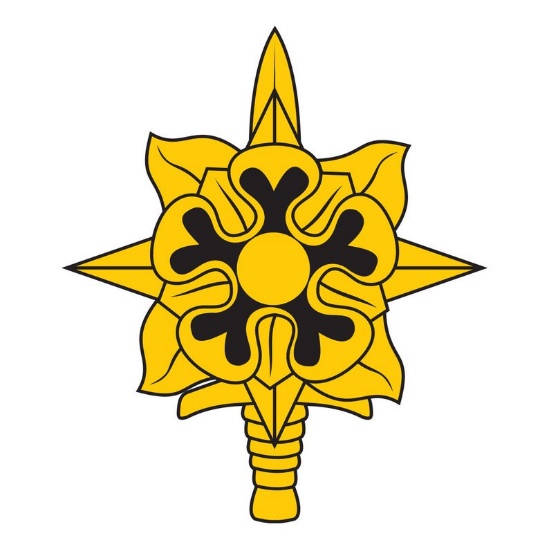 ¿Cuáles fueron los problemas estratégicos que incidieron desfavorablemente en el Sistema Nacional de Inteligencia y en la seguridad y defensa del Estado ecuatoriano, en el período comprendido entre el año 2008 - 2018?
3. PREGUNTAS DE INVESTIGACIÓN
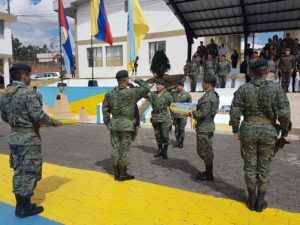 4. JUSTIFICACIÓN DE LA INVESTIGACIÓN
5. OBJETIVO GENERAL
6. FUNDAMENTACIÓN TEÓRICA
7. HIPÓTESIS
8. VARIABLES INDEPENDIENTE Y DEPENDIENTES
9. OPERACIONALIZACIÓN DE LAS VARIABLES
9. OPERACIONALIZACIÓN DE LAS VARIABLES
10. OBJETO DE ESTUDIO Y CAMPO DE ACCIÓN
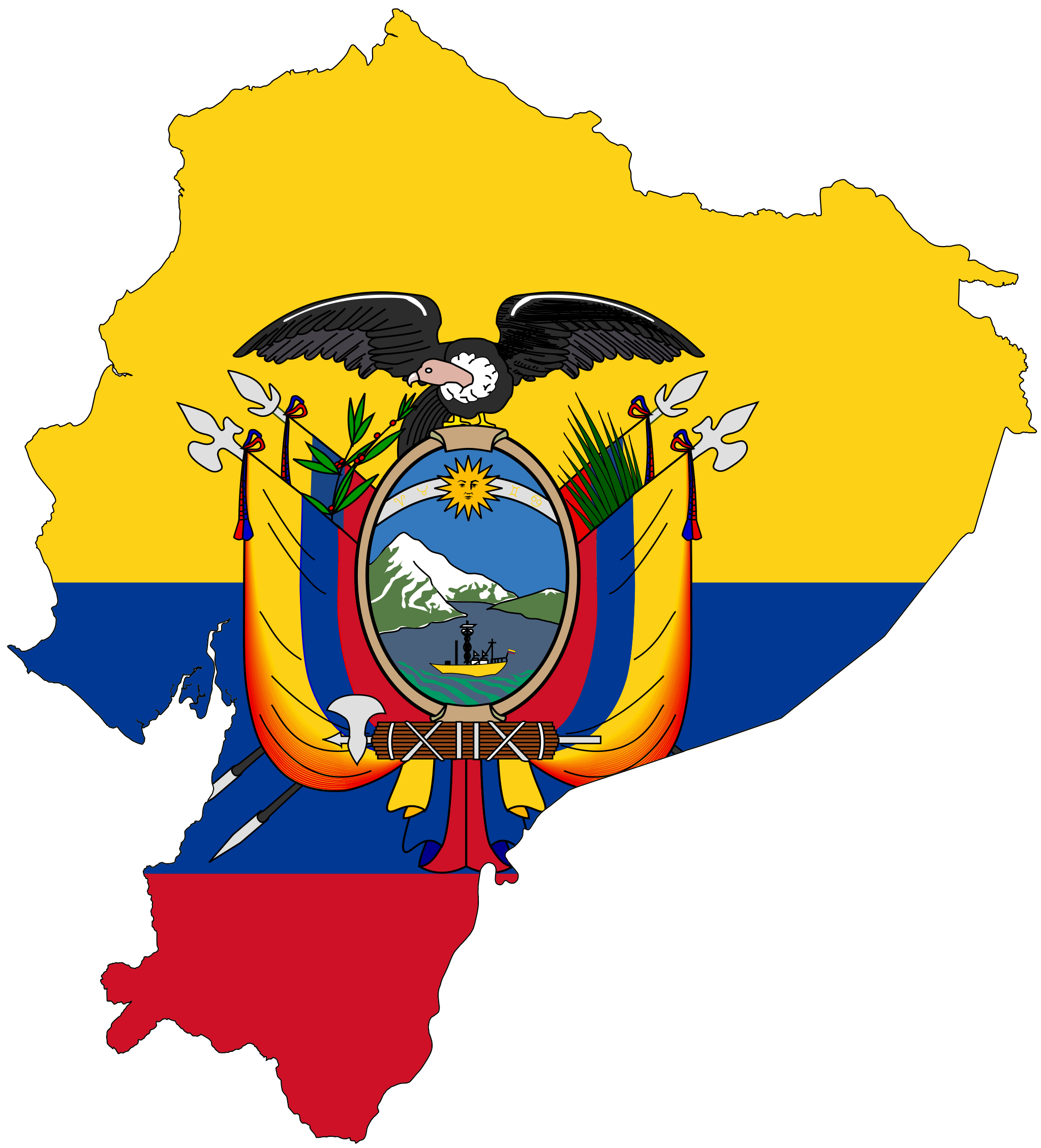 11. DISEÑO DE LA INVESTIGACIÓN
11. DISEÑO DE LA INVESTIGACIÓN
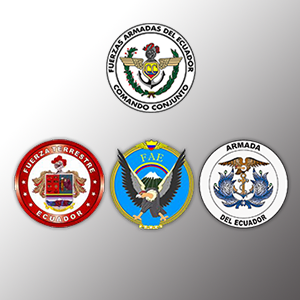 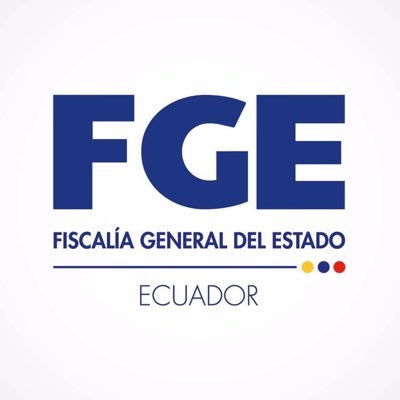 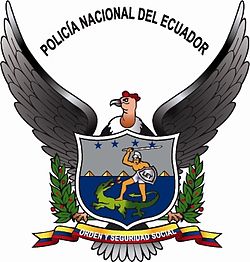 12. DESARROLLO DE LOS OBJETIVOS
1. Determinar los eventos coyunturales que marcaron puntos de quiebre en el proceso de reforma al sistema de inteligencia durante el período comprendido entre los años 2008 – 2018
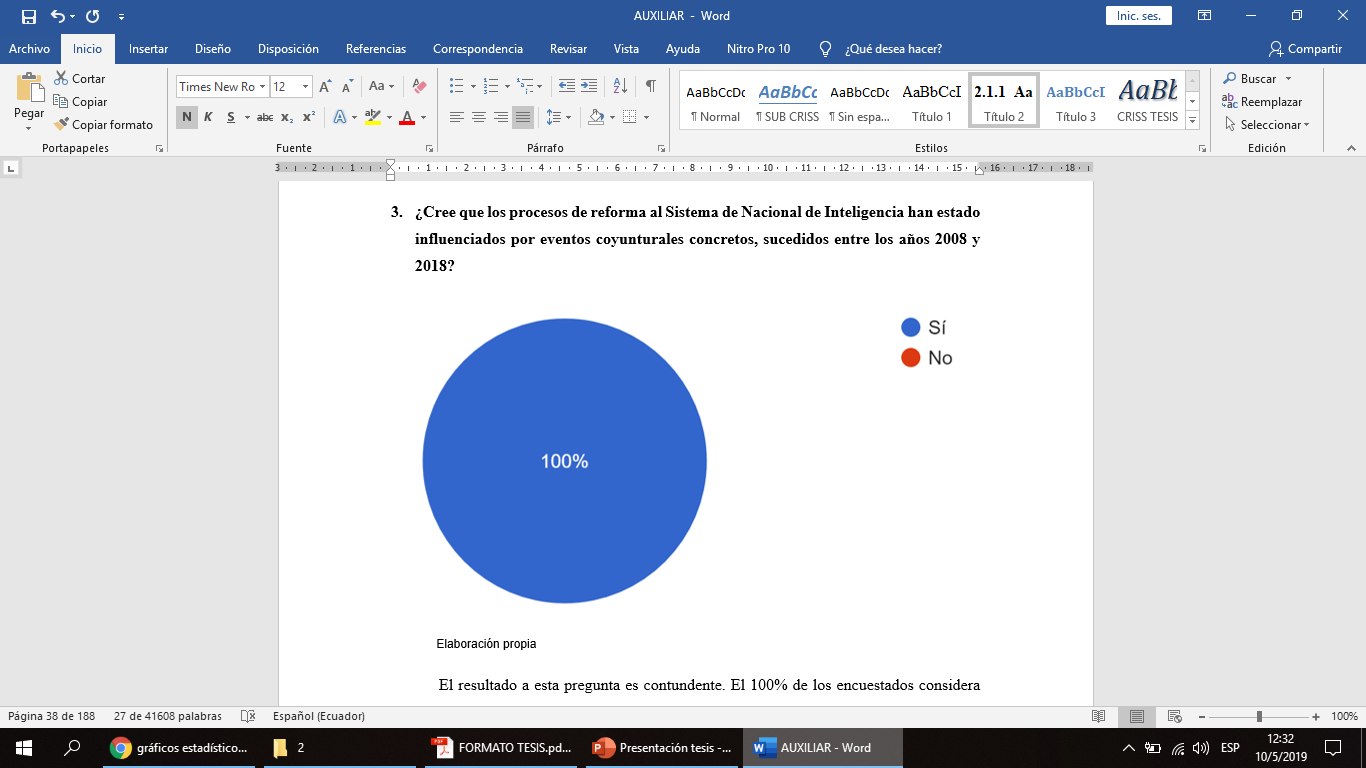 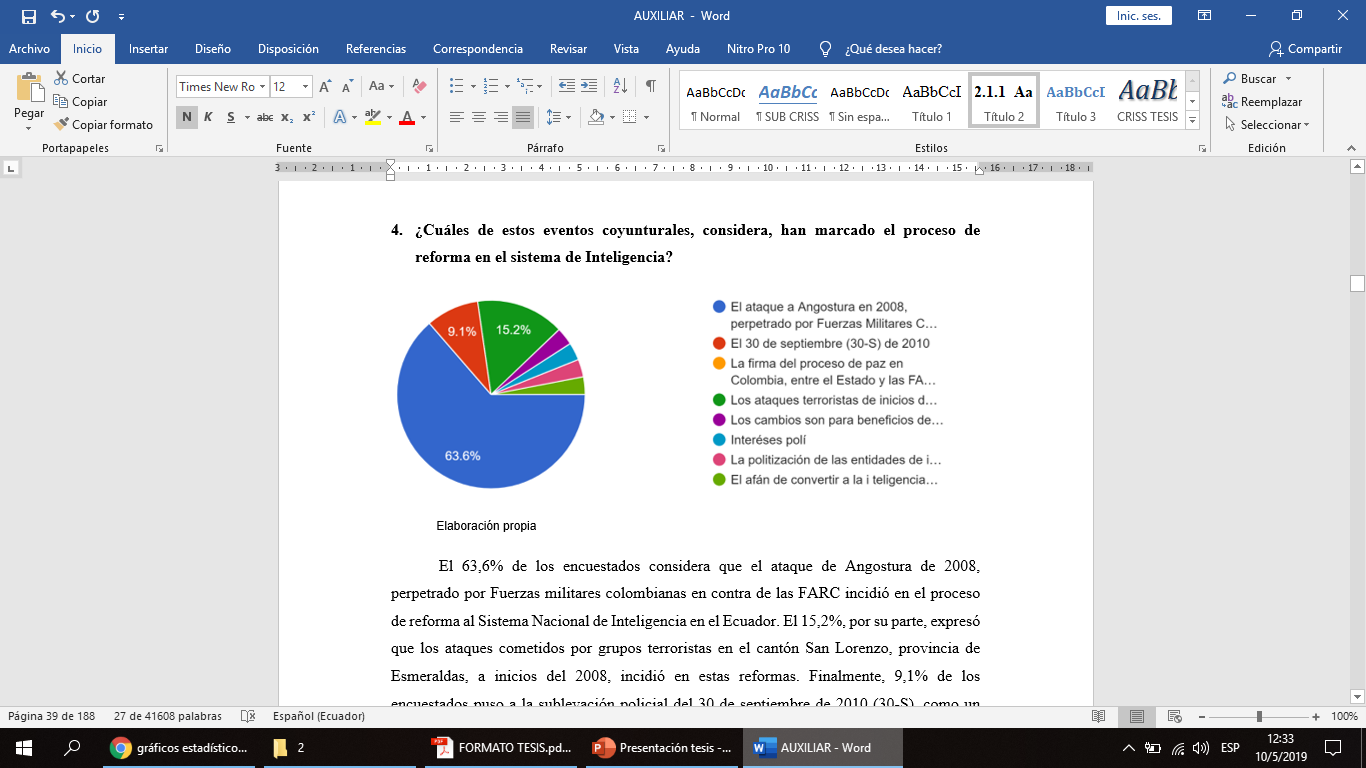 12. DESARROLLO DE LOS OBJETIVOS
1. Determinar los eventos coyunturales que marcaron puntos de quiebre en el proceso de reforma al sistema de inteligencia durante el período comprendido entre los años 2008 – 2018
12. DESARROLLO DE LOS OBJETIVOS
2. Identificar el marco legal que sustenta las labores de funcionamiento del Sistema Nacional de Inteligencia en el Ecuador, en la delimitación temporal señalada
PIRÁMIDE DE KELSEN
12. DESARROLLO DE LOS OBJETIVOS
3. Analizar los problemas estratégicos del sistema de inteligencia durante el período 2008-2018, y su incidencia en la seguridad y defensa
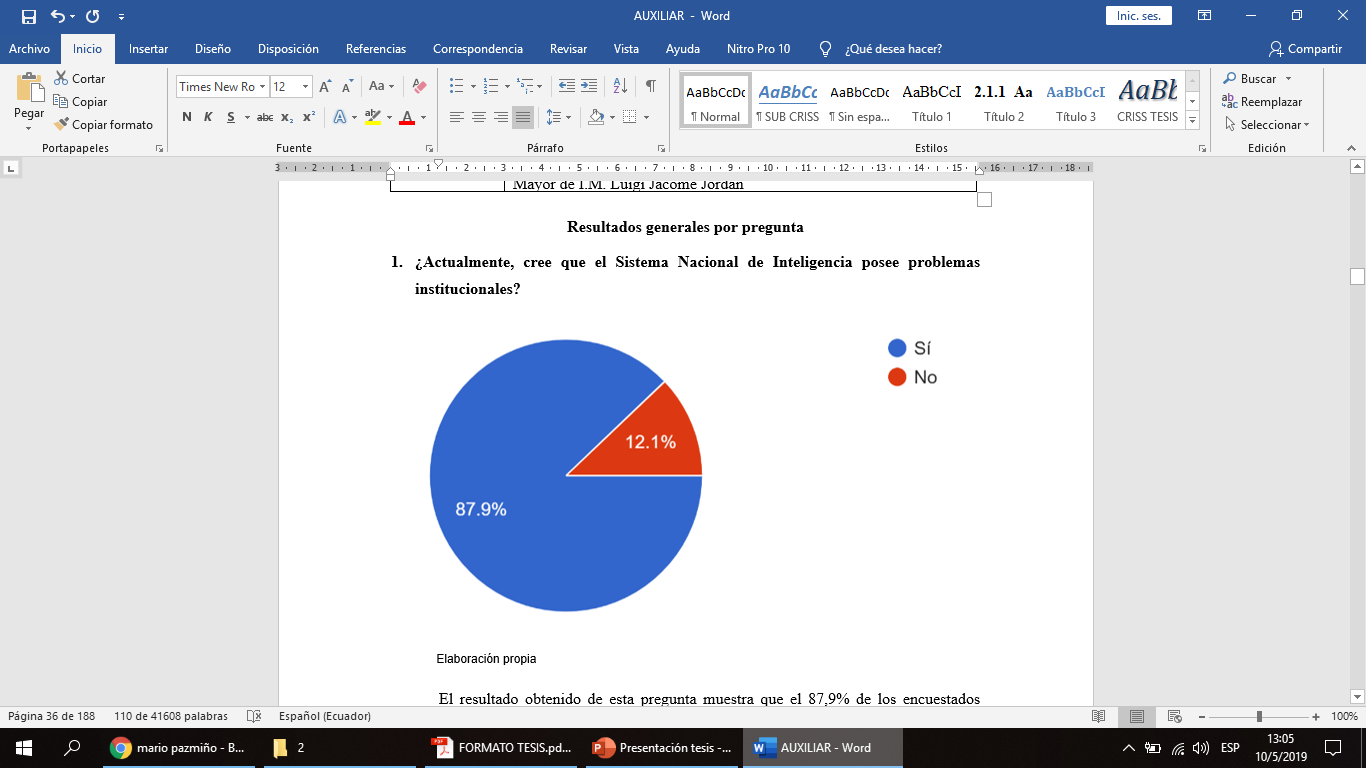 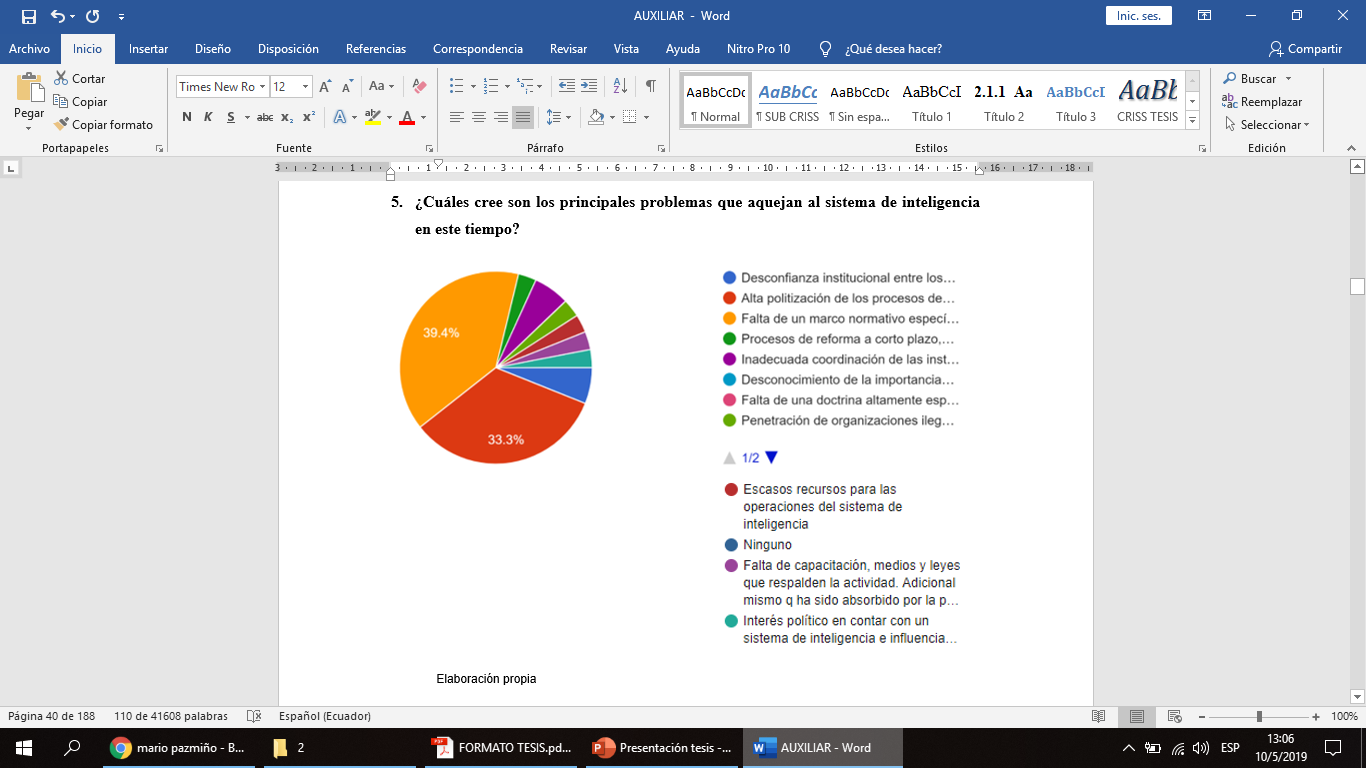 El tercer mayor problema identificado, con el 6,1%, es la “desconfianza institucional entre los diversos subsistemas de inteligencia del país”. Con idéntico porcentaje se encuentra la “inadecuada coordinación de las instituciones que forman el sistema de inteligencia”.
NO
SÍ
13. PROPUESTA
13. PROPUESTA
14. CONCLUSIONES Y RECOMENDACIONES
CONCLUSIONES

Problemas estratégicos del Sistema Nacional de Inteligencia: falta marco normativo específico de inteligencia, alta politización de los procesos de reestructuración, desconfianza institucional entre los diversos subsistemas y la inadecuada coordinación de las instituciones del sistema.
3 eventos concretos: Angostura 2008, 30-S y ataques terroristas en San Lorenzo 2018.
Se sugirió una propuesta que ayude a mejorar las labores del Sistema: creación de un Centro Coordinador de Análisis Estratégico para la Frontera Norte, como órgano asesor del CIES. Estará compuesto por : inteligencia militar, policial, SRI, Aduanas y UAFE.
14. CONCLUSIONES Y RECOMENDACIONES
RECOMENDACIONES

Estudiar el empleo de las labores de los Sistema de Inteligencia en: protestas de octubre de 2019 y en pandemia de Covid-19
Importancia del segundo, si bien no es un suceso de carácter estrictamente militar, empleo de FFAA ha sido determinante para controlar el orden interno. 
Esto hace concluir que las labores de inteligencia deben ser amplias y considerar todos los factores del entorno
GRACIAS